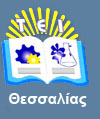 Πληροφορική
Ενότητα 1 (Μέρος Γ): Δίκτυα Υπολογιστών.
Δήμητρα Αβραμούλη, 
Καθηγήτρια Εφαρμογών,
Τμήμα Σχεδιασμού και Τεχνολογίας Ξύλου και Επίπλου Τ.Ε.,
T.E.I. Θεσσαλίας
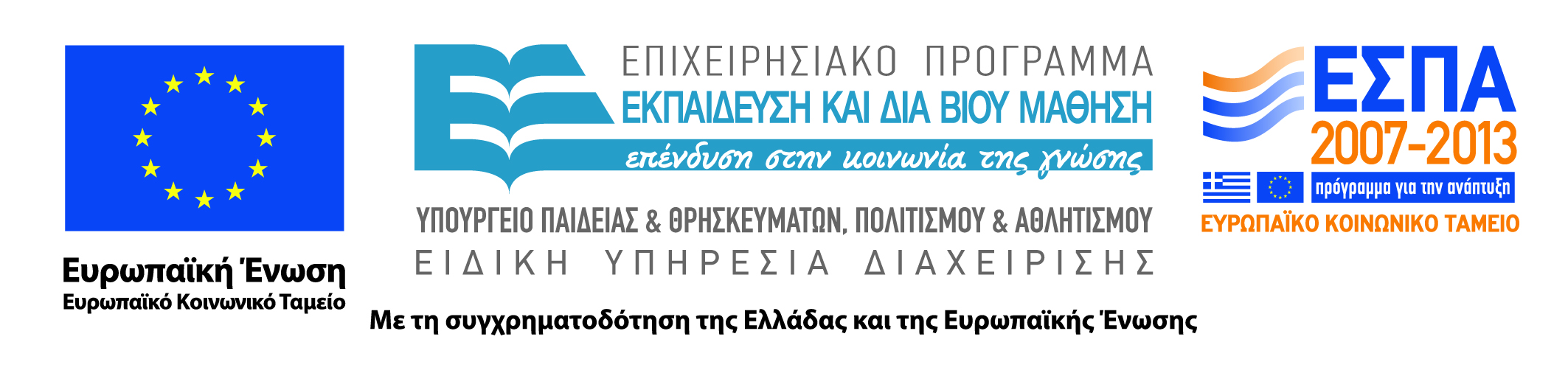 Άδειες Χρήσης
Το παρόν εκπαιδευτικό υλικό υπόκειται σε άδειες χρήσης Creative Commons. 
Για εκπαιδευτικό υλικό, όπως εικόνες, που υπόκειται σε άλλου τύπου άδειας χρήσης, η άδεια χρήσης αναφέρεται ρητώς.
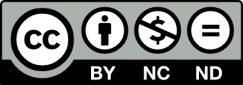 2
Χρηματοδότηση
Το παρόν εκπαιδευτικό υλικό έχει αναπτυχθεί στα πλαίσια του εκπαιδευτικού έργου του διδάσκοντα.
Το έργο υλοποιείται στο πλαίσιο του Επιχειρησιακού Προγράμματος «Εκπαίδευση και Δια Βίου Μάθηση» και συγχρηματοδοτείται από την Ευρωπαϊκή Ένωση (Ευρωπαϊκό Κοινωνικό Ταμείο) και από εθνικούς πόρους.
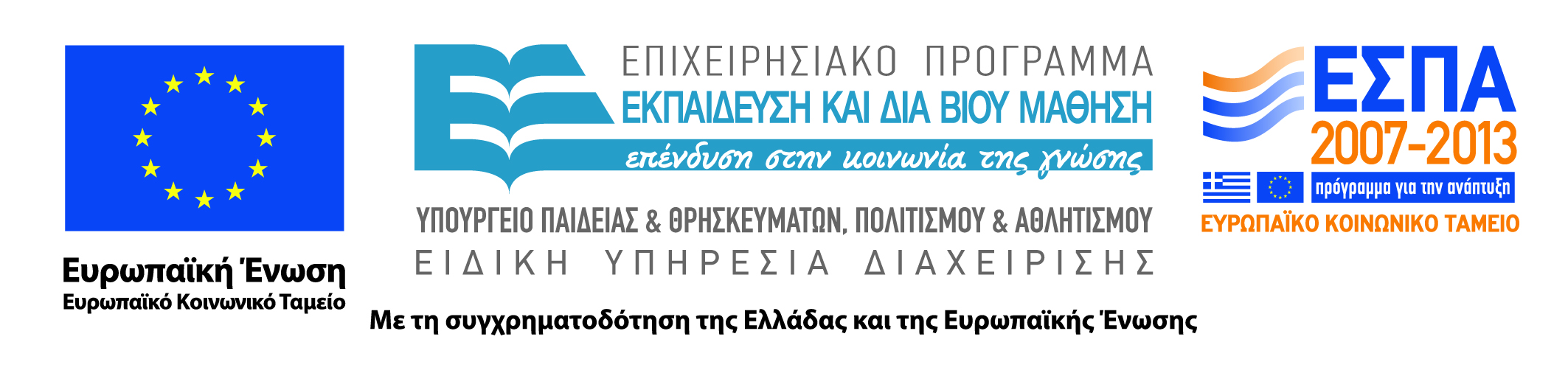 3
Σκοποί  ενότητας
Σκοπός της ενότητας είναι να κατανοήσει ο σπουδαστής τι σημαίνει δίκτυο, ποιες είναι οι τεχνολογίες διασύνδεσης με το διαδίκτυο και πως χωρίζονται τα δίκτυα ανάλογα με την γεωγραφική περιοχή που καλύπτουν.
4
Δίκτυα Υπολογιστών
Περιεχόμενα ενότητας
Δίκτυα Υπολογιστών,
Ιστορική Ανασκόπηση των δικτύων,
Πλεονεκτήματα,
Καλωδίωση,
Τι είναι το Bit rate, 
Είδη Δικτύων ως προς γεωγραφική απόσταση που καλύπτουν,
Ομότιμα δίκτυα (peer to peer).
5
Δίκτυα Υπολογιστών
Εισαγωγή
Η ανάγκη για επικοινωνία μεταξύ υπολογιστών ήταν σχεδόν ταυτόχρονη με την κατασκευή των πρώτων υπολογιστών,
Έπρεπε να βρεθεί ένας τρόπος ώστε άνθρωποι από διαφορετικά μέρη της χώρας να μπορούν να χρησιμοποιήσουν τις δυνατότητες των πανάκριβων υπολογιστών,
Επίσης ήταν απαραίτητη η διασύνδεση των κεντρικών υπολογιστών μεταξύ τους,
Τα πρώτα δίκτυα υπολογιστών.
6
Δίκτυα Υπολογιστών
Σύντομη Ιστορική Ανασκόπηση
1940: Σύνδεση δύο υπολογιστών και ανταλλαγή δεδομένων με τηλέτυπο, 
1960 - 1970: Αναπτύσσονται τα πρώτα δίκτυα υπολογιστών,
1980 - 1990: Εκρηκτική διάδοση των δικτύων – Διαδίκτυο,
1991: Επινόηση του World Wide Web.
7
Δίκτυα Υπολογιστών
Τα πρώτα δίκτυα υπολογιστών (1 από 3)
Το σημερινό Internet αποτελεί εξέλιξη του ARPANET, ενός δικτύου που άρχισε να αναπτύσσεται πειραματικά στα τέλη της δεκαετίας του 60 στις ΗΠΑ.Στα πανεπιστήμια των ΗΠΑ οι ερευνητές ξεκινούν να πειραματίζονται με τη διασύνδεση απομακρυσμένων υπολογιστών μεταξύ τους. Το δίκτυο ARPANET   (Advanced Research Projects Agency Network ), γεννιέται το 1969 με πόρους του προγράμματος ARPA (Advanced Research Project Agency) του Υπουργείου Άμυνας, με σκοπό να συνδέσει το Υπουργείο με στρατιωτικούς ερευνητικούς οργανισμούς και να αποτελέσει ένα πείραμα για τη μελέτη της αξιόπιστης λειτουργίας των δικτύων.
8
Δίκτυα Υπολογιστών
Τα πρώτα δίκτυα υπολογιστών (2 από 3)
Στην αρχική του μορφή, το πρόγραμμα απέβλεπε στον πειραματισμό με μια νέα τεχνολογία γνωστή σαν μεταγωγή πακέτων (packet switching), σύμφωνα με την οποία τα προς μετάδοση δεδομένα κόβονται σε πακέτα και πολλοί χρήστες μπορούν να μοιραστούν την ίδια επικοινωνιακή γραμμή. Η μεταγωγή πακέτων του ARPANET βασίστηκε σε σχέδια του Lawrence Roberts του εργαστηρίου  Lincoln Laboratory.
9
Δίκτυα Υπολογιστών
Τα πρώτα δίκτυα υπολογιστών (3 από 3)
Στόχος ήταν η δημιουργία ενός διαδικτύου που θα εξασφάλιζε την επικοινωνία μεταξύ απομακρυσμένων δικτύων, έστω και αν κάποια από τα ενδιάμεσα συστήματα βρίσκονταν προσωρινά εκτός λειτουργίας. Κάθε πακέτο θα είχε την πληροφορία που χρειάζονταν για να φτάσει στον προορισμό του, όπου και θα γινόταν η επανασύνδεση του σε δεδομένα τα οποία μπορούσε να χρησιμοποιήσει ο τελικός χρήστης.
Το παραπάνω σύστημα θα επέτρεπε σε υπολογιστές να μοιράζονται δεδομένα και σε ερευνητές να υλοποιήσουν το ηλεκτρονικό ταχυδρομείο.
10
Δίκτυα Υπολογιστών
Δεκαετία ‘70: οι πρώτες συνδέσεις(1 από 2)
Το 1973, ξεκινά ένα νέο ερευνητικό πρόγραμμα που ονομάζεται Internetting Project (Πρόγραμμα Διαδικτύωσης) προκειμένου να ξεπεραστούν οι διαφορετικοί τρόποι που χρησιμοποιεί κάθε δίκτυο για να διακινεί τα δεδομένα του. 
Στόχος είναι η διασύνδεση πιθανώς ανόμοιων δικτύων και η ομοιόμορφη διακίνηση δεδομένων από το ένα δίκτυο στο άλλο. 
Από την έρευνα γεννιέται μια νέα τεχνική, το Internet Protocol (IP) (Πρωτόκολλο Διαδικτύωσης), από την οποία θα πάρει αργότερα το όνομά του το Internet.
11
Δίκτυα Υπολογιστών
Δεκαετία ‘70: οι πρώτες συνδέσεις(2 από 2)
Διαφορετικά δίκτυα που χρησιμοποιούν το κοινό πρωτόκολλο IP μπορούν να συνδέονται και να αποτελούν ένα διαδίκτυο. Σε ένα δίκτυο IP όλοι οι υπολογιστές είναι ισοδύναμοι, οπότε τελικά οποιοσδήποτε υπολογιστής του διαδικτύου μπορεί να επικοινωνεί με οποιονδήποτε άλλον.
Επίσης, σχεδιάζεται μια άλλη τεχνική για τον έλεγχο της μετάδοσης των δεδομένων, το Transmission Control Protocol (TCP) (Πρωτόκολλο Ελέγχου Μετάδοσης). 
Ορίζονται προδιαγραφές για τη μεταφορά αρχείων μεταξύ υπολογιστών (FTP) και για το ηλεκτρονικό ταχυδρομείο (E-mail).
Σταδιακά συνδέονται με το ARPANET ιδρύματα από άλλες χώρες, με πρώτα το University College of London (Αγγλία) και το Royal Radar Establishment (Νορβηγία).
12
Δίκτυα Υπολογιστών
Δεκαετία ‘80: ένα παγκόσμιο δίκτυο για την ακαδημαϊκή κοινότητα (1 από 2)
Το 1983, το πρωτόκολλο TCP/IP (δηλ. ο συνδυασμός των TCP και IP) αναγνωρίζεται ως πρότυπο από το Υπουργείο Άμυνας των ΗΠΑ. 
Η έκδοση του λειτουργικού συστήματος Berkeley UNIX το οποίο περιλαμβάνει το TCP/IP συντελεί στη γρήγορη εξάπλωση της διαδικτύωσης των υπολογιστών. 
Εκατοντάδες Πανεπιστήμια συνδέουν τους υπολογιστές τους στο ARPANET, το οποίο επιβαρύνεται πολύ και το 1983, χωρίζεται σε δύο τμήματα: 	
στο MILNET (για στρατιωτικές επικοινωνίες) και 
στο νέο ARPANET (για χρήση αποκλειστικά από την πανεπιστημιακή κοινότητα και συνέχιση της έρευνας στη δικτύωση).
13
Δίκτυα Υπολογιστών
Δεκαετία ‘80: ένα παγκόσμιο δίκτυο για την ακαδημαϊκή κοινότητα (2 από 2)
Το 1985, το National Science Foundation (NSF) δημιουργεί ένα δικό του γρήγορο δίκτυο, το NSFNET χρησιμοποιώντας το πρωτόκολλο TCP/IP, προκειμένου να συνδέσει πέντε κέντρα υπερυπολογιστών μεταξύ τους και με την υπόλοιπη επιστημονική κοινότητα. 

Στα τέλη της δεκαετίας του ‘80, όλο και περισσότερες χώρες συνδέονται στο NSFNET (Καναδάς, Γαλλία, Σουηδία, Αυστραλία, Γερμανία, Ιταλία, κ.α.). Χιλιάδες πανεπιστήμια και οργανισμοί δημιουργούν τα δικά τους δίκτυα και τα συνδέουν πάνω στο παγκόσμιο αυτό δίκτυο το οποίο αρχίζει να γίνεται γνωστό σαν INTERNET και να εξαπλώνεται με τρομερούς ρυθμούς σε ολόκληρο τον κόσμο. Το 1990, το ARPANET πλέον καταργείται.
14
Δίκτυα Υπολογιστών
Δεκαετία ‘90: ένα παγκόσμιο δίκτυο για όλους (1 από 4)
Όλο και περισσότερες χώρες συνδέονται στο NSFNET, μεταξύ των οποίων και η Ελλάδα το 1990.
Το 1993, το εργαστήριο CERN στην Ελβετία παρουσιάζει το World Wide Web (WWW) (Παγκόσμιο Ιστό) που αναπτύχθηκε από τον Tim Berners-Lee. 
Πρόκειται για ένα σύστημα διασύνδεσης πληροφοριών σε μορφή πολυμέσων (multimedia) που βρίσκονται αποθηκευμένες σε χιλιάδες υπολογιστές του Internet σε ολόκληρο τον κόσμο και παρουσίασής τους σε ηλεκτρονικές σελίδες, στις οποίες μπορεί να περιηγηθεί κανείς χρησιμοποιώντας το ποντίκι. 
To γραφικό αυτό περιβάλλον έκανε την εξερεύνηση του Internet προσιτή στον απλό χρήστη.
15
Δίκτυα Υπολογιστών
Δεκαετία ‘90: ένα παγκόσμιο δίκτυο για όλους (2 από 4)
Παράλληλα, εμφανίζονται στο Internet διάφορα εμπορικά δίκτυα που ανήκουν σε εταιρίες παροχής υπηρεσιών Internet (Internet Service Providers - ISP) και προσφέρουν πρόσβαση στο Internet για όλους.
Οποιοσδήποτε διαθέτει PC και modem μπορεί να συνδεθεί με το Internet σε τιμές που μειώνονται διαρκώς. 
Το 1995, το NSFNET καταργείται πλέον επίσημα και το φορτίο του μεταφέρεται σε εμπορικά δίκτυα.
16
Δίκτυα Υπολογιστών
Δεκαετία ‘90: ένα παγκόσμιο δίκτυο για όλους (3 από 4)
Με την επικράτηση του προσωπικού υπολογιστή στις επιχειρήσεις , υπήρξε άμεση ανάγκη να συνδεθούν τα PC μεταξύ τους , για να μπορούν οι χρήστες τους να ανταλλάζουν δεδομένα μηνύματα και να μπορούν να χρησιμοποιούν τον κοινό εξοπλισμό, όπως εκτυπωτές , μόντεμ και άλλο υλικό.
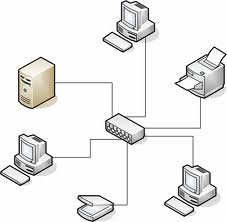 17
Δίκτυα Υπολογιστών
Δεκαετία ‘90: ένα παγκόσμιο δίκτυο για όλους (4 από 4)
Όταν συνδεθούν μεταξύ τους, με οποιοδήποτε τρόπο επικοινωνίας , δύο ή περισσότεροι υπολογιστές τότε έχουμε δίκτυο.

Το δίκτυο αποτελείται από ένα σύνολο ηλεκτρονικών υπολογιστών, που συνδέονται μεταξύ τους με σκοπό την ανταλλαγή δεδομένων/πληροφοριών και την κοινή χρήση περιφερειακών συσκευών
18
Δίκτυα Υπολογιστών
Πλεονεκτήματα (1 από 2)
Η κοινή χρήση αρχείων:
Οι πληροφορίες, τις οποίες περιέχει ένα αρχείο, να είναι διαθέσιμες σε όλους όσους έχουν το δικαίωμα πρόσβασης σ’ αυτό το αρχείο.  
Σημαντικό στοιχείο , επίσης, είναι η κοινή χρήση εφαρμογών λογισμικού, καθώς, και 
η χρήση ειδικού λογισμικού, που επιτρέπει τη συνεργασία και επικοινωνία των χρηστών του δικτύου.
19
Δίκτυα Υπολογιστών
Πλεονεκτήματα (2 από 2)
Η κοινή χρήση πόρων:
Ο όρος πόρος αναφέρεται στις συσκευές , οι οποίες είναι εγκατεστημένες για λειτουργία στο δίκτυο, όπως για παράδειγμα ένας ακριβός εκτυπωτής. Αντί να υπάρχει εκτυπωτής συνδεδεμένος σε κάθε υπολογιστή, όλοι οι χρήστες του δικτύου μπορούν να εκτυπώνουν στον κοινόχρηστο εκτυπωτή.
20
Δίκτυα Υπολογιστών
Καλωδίωση
Παράγοντες που επηρεάζουν την επιλογή:
Ρυθμός μετάδοσης των δεδομένων,
Η απόσταση μεταξύ των υπολογιστών,
Κόστος εγκατάστασης και λειτουργίας του δικτύου,

Είδη καλωδίων:
Συνεστραμμένα ζεύγη,
Ομοαξονικό καλώδιο,
Οπτικές ίνες.
21
Δίκτυα Υπολογιστών
Συνεστραμμένα Ζεύγη (1 από 2)
Twisted pair,
Τα καλώδια UTP (Unshielded Twisted Pair) αποτελούνται από 4 ζεύγη συνεστραμμένων χάλκινων καλωδίων και αποτελούν τον πιο διαδεδομένο τρόπο καλωδίωσης δικτύων,
Το καλώδιο UTP κατηγορίας 5e, χρησιμοποιείται στα τοπικά δίκτυα Ethernet για ταχύτητες 10 Mbps και 100Mbps, ενώ αυτά της κατηγορίας 6 προτιμούνται στα δίκτυα Gigabit Ethernet (1Gbps),
Χρησιμοποιεί το συνδετήρα RJ-45, ο οποίος είναι λίγο μεγαλύτερος από αυτόν του χρησιμοποιούμε στο τηλέφωνο (RJ-11).
22
Δίκτυα Υπολογιστών
Συνεστραμμένα Ζεύγη (2 από 2)
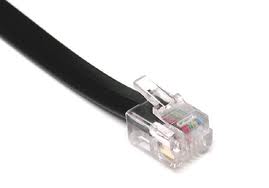 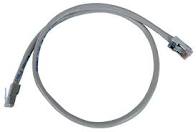 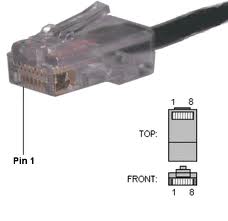 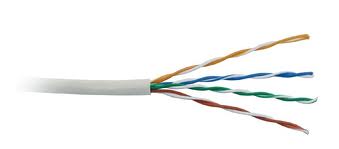 23
Δίκτυα Υπολογιστών
Bit rate (1 από 4)
Ο ρυθμός μετάδοσης δεδομένων (Bit rate), αναφέρεται στην ταχύτητα μεταφοράς δεδομένων μέσα από ένα Επικοινωνιακό κανάλι. 
Στην σειριακή μεταφορά ψηφιακών δεδομένων χρησιμοποιείται ο όρος ρυθμός μετάδοσης δυαδικών ψηφίων. Ο ρυθμός μετάδοσης δυαδικών ψηφίων (bit rate) αναφέρεται στο πλήθος των Bit που περνάνε από ένα σημείο του καναλιού δεδομένων σε ένα χρονικό διάστημα. 
Μετριέται σε bits ανά δευτερόλεπτο (bits per second , bps).
24
Δίκτυα Υπολογιστών
Bit rate (2 από 4)
Στην μετάδοση αναλογικά διαμορφωμένων ψηφιακών σημάτων χρησιμοποιείται ο όρος ρυθμός μετάδοσης συμβόλων. Ρυθμός μετάδοσης συμβόλων (baud rate) ορίζεται το πλήθος των συμβόλων που διέρχονται απο ένα σημείο του καναλιού σε ένα χρονικό διάστημα . 
Μετριέται σε bauds. 
Αν η τεχνική διαμόρφωσης που χρησιμοποιείται αντιστοιχεί σε ένα Bit τότε το baud rate ταυτίζεται με το bit rate.
25
Δίκτυα Υπολογιστών
Bit rate (3 από 4)
Όταν γράφεται Mbps, σημαίνει megabits per second, μονάδα μέτρησης ταχύτητας μεταφοράς δεδομένων, όπου 1 megabit= ένα εκατομμύριο bits. 

Όταν γράφεται MBps, σημαίνει megabytes per second, όπου 1 megabyte= 1 εκατομμύριο bytes και συγκεκριμένα 1.024ΚΒ.
26
Δίκτυα Υπολογιστών
Bit rate (4 από 4)
27
Δίκτυα Υπολογιστών
Ομοαξονικό καλώδιο (1 από 2)
Coaxial Cable,

Πρόκειται για το γνωστό τύπο καλωδίου που χρησιμοποιείται στη σύνδεση της τηλεόρασης με την εξωτερική κεραία,

Το ομοαξονικό καλώδιο μας παρέχει τον απλούστερο και φτηνότερο τρόπο διασύνδεσης υπολογιστών , τους οποίους δεν του χωρίζει μεγάλη απόσταση,

Αποτελείται από ένα κεντρικό αγωγό, ο οποίος περιβάλλεται από ένα μεταλλικό πλέγμα.
28
Δίκτυα Υπολογιστών
Ομοαξονικό καλώδιο (2 από 2)
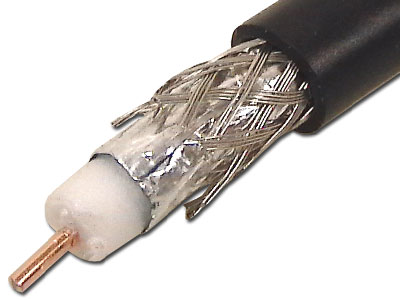 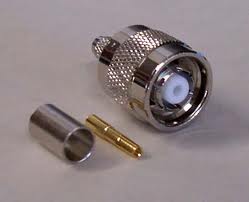 29
Δίκτυα Υπολογιστών
Οπτικές ίνες (1 από 2)
Optical fiber.
Η οπτική ίνα είναι ένας κυλινδρικός αγωγός, κατασκευασμένος από χαλαζία ή πλαστικό.
Ως φορέας της πληροφορίας, χρησιμοποιείται το φως που με διαδοχικές ανακλάσεις ταξιδεύει μέσα στον πυρήνα του καλωδίου.
Τα δίκτυα οπτικών ινών επιτρέπουν ταχύτητες μετάδοσης μέχρι 2,5 Gbps και το σήμα μεταδίδεται σε πολύ μεγαλύτερες αποστάσεις σε σχέση με τα χάλκινα σύρματα.
Επίσης έχουν: 
πολύ μεγαλύτερη αντίσταση στον ηλεκτρομαγνητικό θόρυβο και 
παρέχουν μεγαλύτερη ασφάλεια υποκλοπής, 
αλλά έχουν μεγαλύτερο κόστος αγοράς και εγκατάστασης
30
Δίκτυα Υπολογιστών
Οπτικές ίνες (2 από 2)
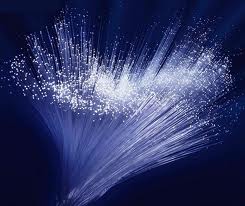 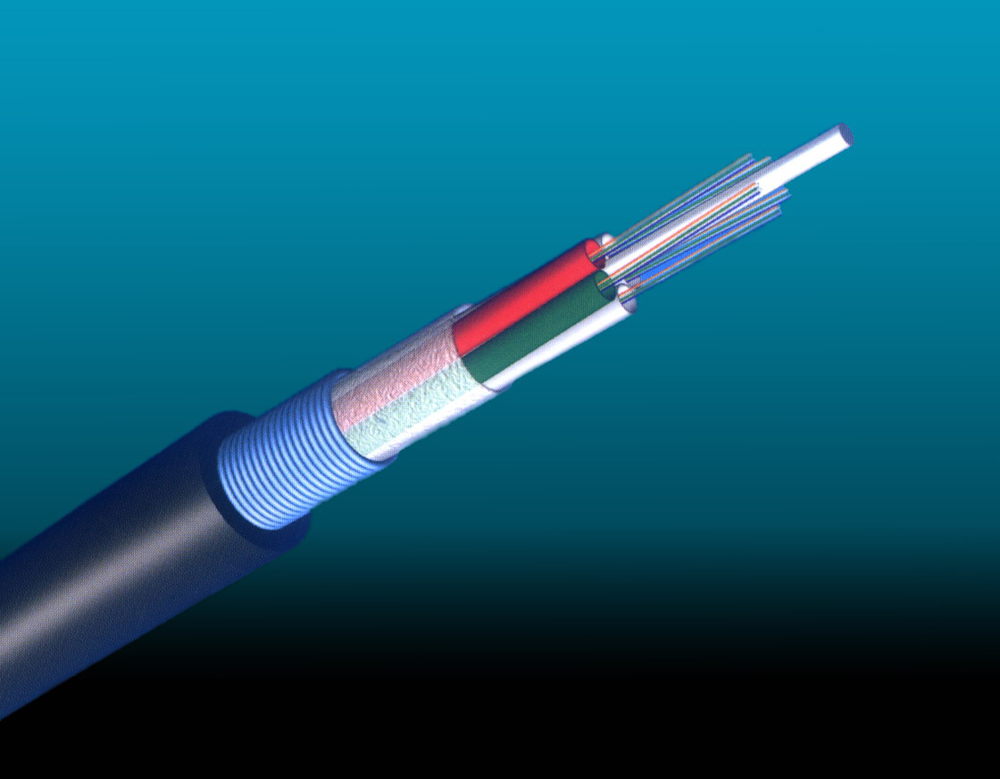 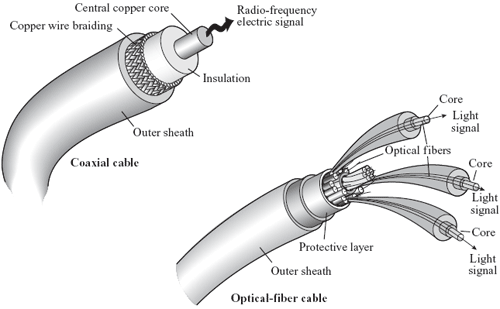 31
Δίκτυα Υπολογιστών
Είδη Δικτύων ως προς γεωγραφική απόσταση που καλύπτουν
LAN – Local Area Networks – Τοπικά Δίκτυα (Ένα δωμάτιο – ένα κτίριο, κοντινά κτίρια),
MAN – Metropolitan Area Networks – Μητροπολιτικά Δίκτυα (μια πόλη ή μια πανεπιστημιούπολη),
WAN – Wide Area Networks – Δίκτυα Ευρείας Περιοχής (Αποστάσεις πολλών χιλιομέτρων) (η δικτύωση των υποκαταστημάτων μιας πολυεθνικής επιχείρησης σε Ευρώπη, Ασία, Αφρική),
Internet – International Network – Διαδίκτυο (Παγκόσμιο δίκτυο),
PAN – Personal Area Networks – Προσωπικά Δίκτυα (μεταξύ ενός υπολογιστή και μιας άλλης συσκευής πχ τηλεφώνου), 
HAN – Home Area Networks – Οικιακά Δίκτυα (των οποίων τα όρια δεν ξεπερνούν αυτά ενός δωματίου ή μιας κατοικίας).
32
Δίκτυα Υπολογιστών
Τοπικά Δίκτυα
LAN.
Ο όρος τοπικό δίκτυο (LAN – Local  Area Network) περιγράφει ένα δίκτυο υπολογιστών.
 
Οι υπολογιστές αυτοί βρίσκονται σε μικρή απόσταση μεταξύ τους (για παράδειγμα μέσα σε ένα γραφείο ή κτίριο). 

Μπορούν να επικοινωνούν με μεγάλες ταχύτητες (από 10 Mbit/sec  μέχρι 1Gbit/sec).
33
Δίκτυα Υπολογιστών
Τα βασικά στοιχεία ενός LAN(1 από 2)
Φυσικό μέσο μετάδοσης:
Καλώδιο,
Η κάρτα δικτύου: 
Είναι υπεύθυνη για την ροή πληροφοριών ανάμεσα στον υπολογιστή και το δίκτυο,
Λογισμικό σύστημα δικτύου:
Υπεύθυνο για την σωστή μετάδοση πληροφοριών και τη παροχή διαφόρων υπηρεσιών στους χρήστες, 
Για την σύνδεση περισσότερων από δύο υπολογιστών χρειάζεται και ένας διανομέας ή συγκεντρωτής καλωδίωσης (HUB).
34
Δίκτυα Υπολογιστών
Τα βασικά στοιχεία ενός LAN(2 από 2)
Το HUB διαθέτει στο πίσω μέρος τους συνήθως 8 θύρες, όπου ενώνονται τα καλώδια δικτύωσης των υπολογιστών. 
Η επέκταση του δικτύου γίνεται εύκολα , προσθέτοντας ένα επιπλέον HUB.
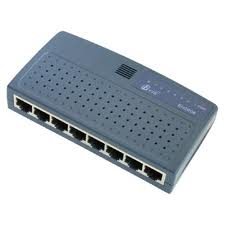 35
Δίκτυα Υπολογιστών
Τρόπος σύνδεσης σε LAN
Η σύνδεση των τοπικών δικτύων γίνεται συνήθως, με αθωράκιστα συνεστραμμένα καλώδια (UTP).  
Αυτός είναι και ο πιο εύκολος και οικονομικός τρόπος.

Το ομοαξονικό καλώδιο χρησιμοποιείται όλο και λιγότερο.

Τα μειονεκτήματα των καλωδίων των οπτικών ινών (δυσκολία εγκατάστασης – ακριβή τιμή) δεν επιτρέπουν ακόμη την επικράτηση τους.
36
Δίκτυα Υπολογιστών
Γέφυρα (1 από 2)
Δύο τοπικά δίκτυα μπορούν να συνδεθούν μεταξύ τους με μια γέφυρα (bridge),
Η γέφυρα είναι μια απλή συσκευή που συνδέει δύο ομογενή δίκτυα ,
Δέχεται όλα τα πακέτα που απευθύνονται από το ένα δίκτυο στο άλλο, τα αποθηκεύει και τα αναμεταδίδει στον προορισμό τους, 
Υπάρχουν και έξυπνες γέφυρες που: 
επεκτείνουν την μέγιστη απόσταση μεταξύ των τοπικών δικτύων και 
Περιορίζουν την κίνηση,
δεν επιτρέπει την άσκοπή μετάδοση πληροφοριών από το ένα δίκτυο στο άλλο.
37
Δίκτυα Υπολογιστών
Γέφυρα (2 από 2)
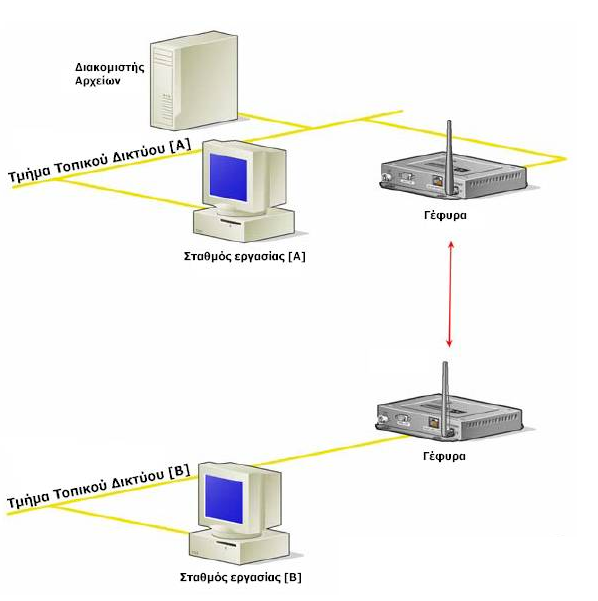 38
Δίκτυα Υπολογιστών
Είδη τοπικών δικτύων
Ομότιμα δίκτυα (peer to peer),

Δίκτυα πελάτη / διακομιστή (Client/server).
39
Δίκτυα Υπολογιστών
Ομότιμα δίκτυα (peer to peer)(1 από 3)
Όλοι οι υπολογιστές είναι ισοδύναμοι,
Κάθε υπολογιστής εργάζεται ανεξάρτητα από τους άλλους
Μπορεί να επιτρέψει την πρόσβαση στους πόρους του (αρχεία – περιφερειακά) και στους υπόλοιπους  υπολογιστές του δικτύου,
Μειονεκτήματα:
Τα ομότιμα δίκτυα δεν είναι τόσο εξελιγμένα σε θέματα ασφάλειας και
κεντρικής διαχείρισης, 
Πλεονεκτήματα: 
έχουν μικρό κόστος εγκατάστασης και συντήρησης.
40
Δίκτυα Υπολογιστών
Ομότιμα δίκτυα (peer to peer)(2 από 3)
Στήνονται εύκολα  με υπολογιστές που τρέχουν ως λειτουργικό σύστημα τα Windows.
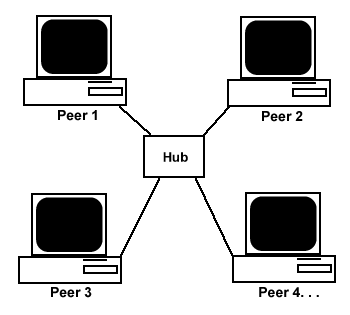 41
Δίκτυα Υπολογιστών
Ομότιμα δίκτυα (peer to peer)(3 από 3)
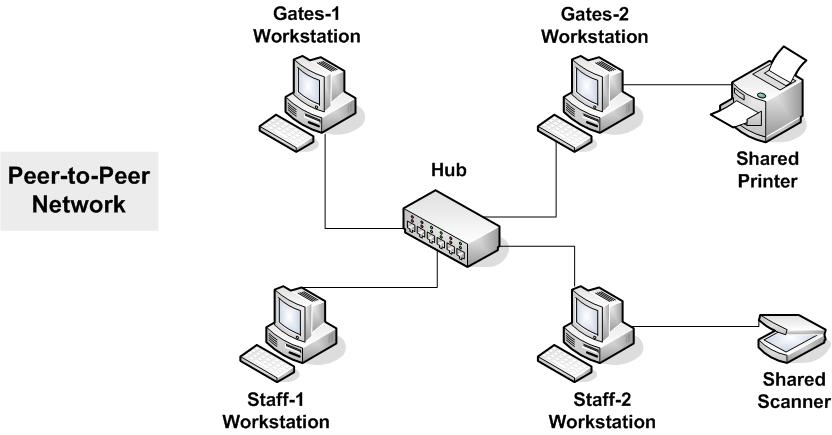 42
Δίκτυα Υπολογιστών
Δίκτυα πελάτη / διακομιστή (Client/server) (1 από 3)
Στο μοντέλο αυτό αρχιτεκτονικής λογισμικού, ένας ή περισσότεροι ισχυροί υπολογιστές (server) αφιερώνονται για να εξυπηρετούν τους υπόλοιπους (clients),
Τα αρχεία αποθηκεύονται στον κεντρικό υπολογιστή, κάνοντας έτσι εύκολη την διαχείριση τους: 
ακεραιότητα δεδομένων, 
δημιουργία εφεδρικών αντιγράφων , 
έλεγχος πρόσβασης και 
προστασία.
Το κόστος εγκατάστασης και συντήρησης είναι σημαντικά μεγαλύτερο λόγω ειδικών γνώσεων οι οποίες χρειάζονται,
43
Δίκτυα Υπολογιστών
Δίκτυα πελάτη / διακομιστή (Client/server) (2 από 3)
Σε αντίθεση με τα ομότιμα  δίκτυα, όπου ο αριθμός των υπολογιστών είναι περιορισμένος, τα δίκτυα πελάτη / διακομιστή έχουν πολύ μεγάλη επεκτασιμότητα,
Κυρίαρχο λογισμικό είναι τα Windows 20xx Server.
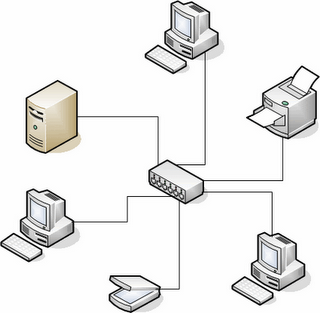 44
Δίκτυα Υπολογιστών
Δίκτυα πελάτη / διακομιστή (Client/server) (3 από 3)
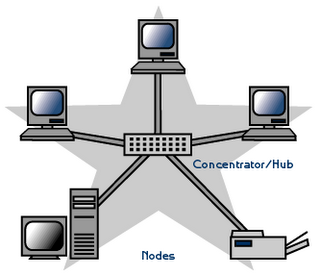 45
Δίκτυα Υπολογιστών
Δίκτυα ευρείας περιοχής (1 από 3)
WAN.
Τα δίκτυα αυτά χρησιμοποιούνται για την διασύνδεση υπολογιστών, οι οποίοι βρίσκονται σε διαφορετικές πόλεις ή ακόμη και σε διαφορετικές χώρες.

Ένα δίκτυο ευρείας περιοχής αποτελείται από: 
γεωγραφικά απομακρυσμένα τοπικά δίκτυα, 
τα οποία συνδέονται μεταξύ τους μέσω τηλεφωνικού δικτύου ή δορυφορικών διατάξεων.
46
Δίκτυα Υπολογιστών
Δίκτυα ευρείας περιοχής (2 από 3)
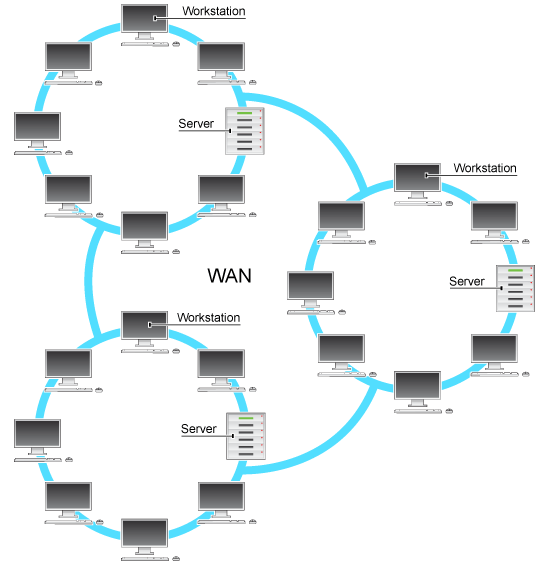 47
Δίκτυα Υπολογιστών
Δίκτυα ευρείας περιοχής (3 από 3)
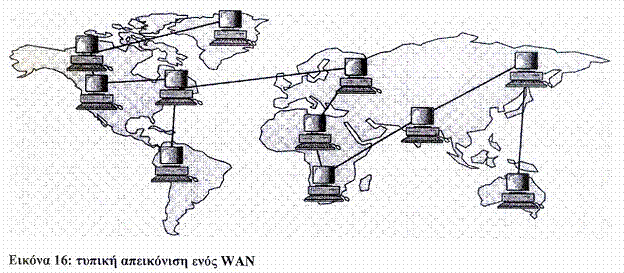 48
Δίκτυα Υπολογιστών
Wide Area Network
Η δρομολόγηση δεδομένων μεταξύ τοπικών δικτύων , γίνεται με ειδικές συσκευές που λέγονται δρομολογητές (router),

Η χρήση των WAN (Wide Area Network) κάνουν μεγάλες εταιρείες για να επικοινωνούν με τα υποκαταστήματα τους. Παράδειγμα ενός δικτύου ευρείας περιοχής, είναι η διασύνδεση των υποκαταστημάτων μιας τράπεζας τα οποία βρίσκονται διάσπαρτα στην Ελλάδα , αλλά και στο εξωτερικό,

Το Internet είναι το μεγαλύτερο δίκτυο ευρείας περιοχής, στο οποίο είναι συνδεδεμένα χιλιάδες μικρότερα δίκτυα και προσωπικοί υπολογιστές σε όλο τον κόσμο.
49
Δίκτυα Υπολογιστών
Τηλεφωνικό δίκτυο
Δημόσιο Επιλεγόμενο Τηλεφωνικό Δίκτυ (PSTN – Public Switched Telephone Network),

PSTN,

Είναι αναλογικό δίκτυο , τα δεδομένα δηλαδή, μεταδίδονται με την μορφή ήχων,

Χρησιμοποιούνται και για την μετάδοση δεδομένων, 

χρήση του modem (Ειδική συσκευή).
50
Δίκτυα Υπολογιστών
ISDN
Ψηφιακό Δίκτυο Ενοποιημένων Υπηρεσιών,

(ISDN- Integrated Services Digital Network),

Ψηφιακή μετάδοση της πληροφορίας από άκρο σε άκρο,

Ταυτόχρονη χρήση διάφορων μορφών επικοινωνίας, όπως ήχου, εικόνα και δεδομένων μέσα από μια τηλεφωνική σύνδεση,

Τρία κανάλια:
Δύο Β των 64 Kbit/s,
Ένα D των 16 Kbit/s για την σηματοδοσία.
51
Δίκτυα Υπολογιστών
PSDN
Δημόσια Δίκτυα μεταγωγής δεδομένων (PSDN- Packet Switching Data Network) είναι δίκτυα υψηλών ταχυτήτων , τα οποία λειτουργούν με την τεχνική μεταγωγής πακέτων.

Τα δεδομένα χωρίζονται σε μικρότερα κομμάτια (πακέτα) , τα οποία αριθμούνται και δρομολογούνται στον προορισμό τους , χωρίς να είναι απαραίτητο να ακολουθήσουν την ίδια διαδρομή.

Ο σταθμός παραλαβής έχει την ευθύνη της συναρμολόγησης  του μηνύματος και του ελέγχου της σωστής λήψης
52
Δίκτυα Υπολογιστών
DSL
Digital Subscriber Line.
Είναι μια τεχνολογία που επιτρέπει τη μεταφορά δεδομένων με υψηλή ταχύτητα , μέσω των υφιστάμενων τηλεφωνικών γραμμών,
Η επικοινωνία γίνεται εξ ολοκλήρου ψηφιακά , επιτρέποντας τη χρήση του πολύ μεγαλύτερου εύρους ζώνης για την μεταφορά δεδομένων. Γίνεται εφικτό χάρη στη συμπίεση της πληροφορίας, 
Συνεχή σύνδεση με το internet,
xDSL:
ADSL,
SDSL,
HDSL,
VDSL.
53
Δίκτυα Υπολογιστών
ADSL
Asymmetric Digital Subscriber Line.

Ασύμμετρο επειδή χρησιμοποιεί διαφορετικό εύρος ζώνης για την αποστολή και διαφορετικό για την λήψη δεδομένων,

ASDL2+
24Mbit/s downstream (από το internet προς τον χρήστη),
1 Mbit/s upstream (από τον χρήστη προς το internet).
54
Δίκτυα Υπολογιστών
Ασύρματη Επικοινωνία (1 από 7)
Η ασύρματη επικοινωνία (επίγεια ή δορυφορική) αναπτύχθηκε αρχικά, για την μετάδοση φωνής και τηλεοπτικού σήματος.

Χαρακτηριστικά της ασύρματης μετάδοσης είναι η ευαισθησία σε παρεμβολές και η έλλειψη ασφαλούς μετάδοσης, αφού ο καθένας έχει την δυνατότητα να υποκλέψει τα σήματα.
55
Δίκτυα Υπολογιστών
Ασύρματη Επικοινωνία (2 από 7)
Η μετάδοση δεδομένων στην ασύρματη επικοινωνία γίνεται κυρίως με τη χρήση μικροκυμάτων.
Στις επίγειες συνδέσεις, το σήμα φτάνει στον προορισμό του με την βοήθεια αναμεταδοτών , οι οποίοι πρέπει να έχουν οπτική επαφή μεταξύ τους.
Για την κάλυψη μεγάλων αποστάσεων χρησιμοποιούνται γεωστατικοί δορυφόροι , οι οποίοι αναμεταδίδουν τα σήματα πίσω την Γή.
Λόγω του μεγάλου εύρους κάλυψης που έχουν οι δορυφόροι, επιτρέπουν την σύνδεση απομακρυσμένων σημείων με μεγάλες ταχύτητες μετάδοσης.
Το μοναδικό ίσως μειονέκτημα τους είναι η μικρή καθυστέρηση , η οποία παρατηρείται εξ αιτίας της μεγάλης απόστασης που διανύουν τα κύματα.
56
Δίκτυα Υπολογιστών
Ασύρματη Επικοινωνία (3 από 7)
Η ασύρματη δικτύωση (WiFi – Wireless Fidelity) επιτρέπει σε  κατάλληλα εξοπλισμένες συσκευές να συνδέονται μεταξύ τους ή με το διαδίκτυο , χωρίς καλώδια, αξιοποιώντας τη συχνότητα των μικροκυμάτων.

Με τη χρήση των ασύρματων τοπικών δικτύων (WLAN – Wireless Local Area Network) η επικοινωνία γίνεται πιο άμεση και ευέλικτη, ενώ η επέκταση του δικτύου γίνεται εύκολα και με μικρό κόστος. 

Εκτός από τους Η/Υ υπάρχουν και άλλες συσκευές όπως PDA, κινητά τηλέφωνα , εκτυπωτές, σκληροί δίσκοι, παιχνιδομηχανές , media players με ασύρματες δυνατότητες.
57
Δίκτυα Υπολογιστών
Ασύρματη Επικοινωνία (4 από 7)
Τα δίκτυα wifi είναι μεν πιο αργά από το ενσύρματο Ethernet , αλλά οι τεχνολογικές εξελίξεις τρέχουν ραγδαία και ήδη η ταχύτητα μετάδοσης δεδομένων φθάνει τα 300 Mbps.

Για να συνδεθεί μια φορητή συσκευή ασύρματα σε ένα δίκτυο , πρέπει να βρεθεί στην ακτίνα δράσης κάποιους σημείου πρόσβασης (access point). Στους δημόσιους χώρους (εκπαιδευτικά ιδρύματα, αεροδρόμια., ξενοδοχεία, καφετέριες , πλοία) τα σημεία ασύρματης πρόσβασης ονομάζονται hot spot.
58
Δίκτυα Υπολογιστών
Ασύρματη Επικοινωνία (5 από 7)
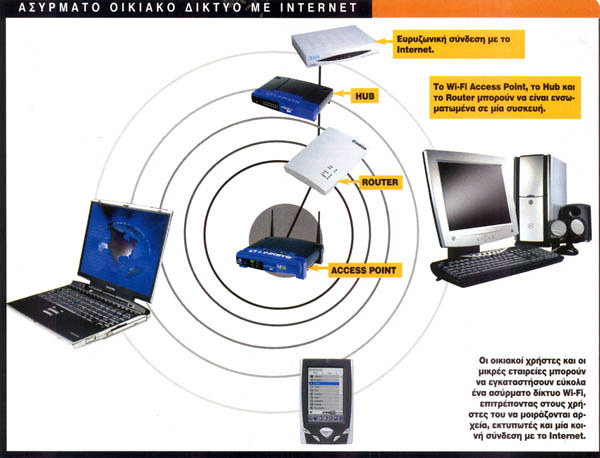 59
Δίκτυα Υπολογιστών
Ασύρματη Επικοινωνία (6 από 7)
Δορυφορικό Internet
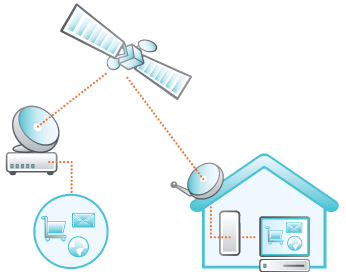 60
Δίκτυα Υπολογιστών
Ασύρματη Επικοινωνία (7 από 7)
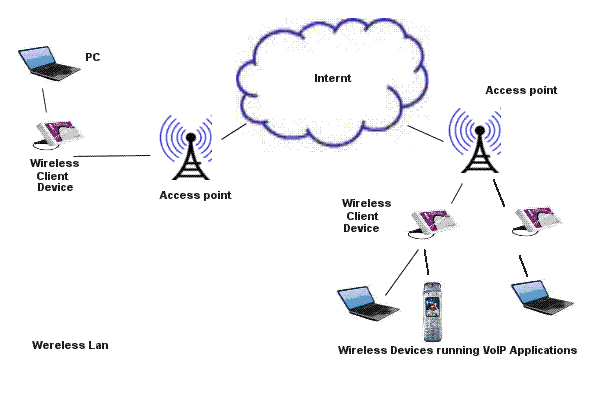 61
Δίκτυα Υπολογιστών
Διαδίκτυο (1 από 3)
Το internet είναι το παγκόσμιο δίκτυο, όπου είναι συνδεδεμένα χιλιάδες μικρότερα και μεγαλύτερα δίκτυα, από όλο τον κόσμο,
Παγκόσμιος ιστός και Internet συχνά θεωρούνται το ίδιο πράγμα, 
Η αντίληψη αυτή είναι λανθασμένη καθώς ο ιστός αποτελεί μία μόνο εφαρμογή του Internet. Για την ακρίβεια, την δημοφιλέστερη, 
Σε αντίθεση με το Internet, που έχει και υλική υπόσταση, ο ιστός δεν έχει, μιας και αποτελείται από πακέτα πληροφορίας,
 Η τεχνολογία του ιστού καθιστά δυνατή την δημιουργία "υπερκειμένων", μία διασύνδεση δηλαδή πάρα πολλών μη ιεραρχημένων στοιχείων που παλαιότερα ήταν απομονωμένα,
62
Δίκτυα Υπολογιστών
Διαδίκτυο (2 από 3)
Τα στοιχεία αυτά μπορούν να πάρουν και άλλες μορφές πέραν της μορφής του γραπτού κειμένου, όπως εικόνας και ήχου,
Το Internet είναι αυτόδιαχειριζόμενο. Δεν υπάρχει κάποιος κεντρικός φορέας, ο οποίος να το διαχειρίζεται και να το λογοκρίνει. Υπάρχουν όμως κάποιοι οργανισμοί, οι οποίοι επιβλέπουν και αναπτύσσουν τα πρότυπα, πάνω στα οποία βασίζεται το Internet,
Για να συνδεθούμε στο internet, χρειαζόμαστε:
Προσωπικό υπολογιστή και το κατάλληλο μόντεμ,
Τηλεφωνική σύνδεση,
Συνδρομή σε μια εταιρία ή οργανισμό, που να μας παρέχει υπηρεσίες Internet (Internet Service Provider – ISP),
63
Δίκτυα Υπολογιστών
Διαδίκτυο (3 από 3)
Λογισμικό που να μας επιτρέπει να συνδεθούμε με ένα διακομιστή και ειδικά προγράμματα , ανάλογα με τη υπηρεσία, που θέλουμε να χρησιμοποιήσουμε. Όλα τα παραπάνω προγράμματα μας παρέχονται μαζί με το λειτουργικό σύστημα MS Window.

Δύο ειδών υπηρεσίες σύνδεσης στο Διαδίκτυο:
Σύνδεση μέσω τηλεφώνου ( dial-up):
Μικρές ταχύτητες,
Κόστος ανάλογα με τον χρόνο σύνδεσης,
Ευρυζωνική σύνδεση (Broadband):
Πολύ μεγάλες ταχύτητες,
Σταθερό μηνιαίο κόστος, 
Μόνιμη σύνδεση.
64
Δίκτυα Υπολογιστών
Ευρυζωνικές τεχνολογίες
Ενσύρματες: 
Δίκτυα οπτικών ινών,
Δίκτυα τεχνολογίας xDSL,

Ασύρματες:
Wi-Fi, Wi-Max,
3G/UMTS (κινητό τηλέφωνο),
Δορυφορικές Συνδέσεις.
65
Δίκτυα Υπολογιστών
Ευρυζωνικότητα
Με τον όρο Ευρυζωνικότητα ορίζουμε:

Την υποδομή σε δίκτυα ηλεκτρονικών επικοινωνιών για την ταχύτατη μεταφορά δεδομένων και πληροφοριών , με πολύ χαμηλό κόστος,

Τη παροχή πολύ γρήγορων συνδέσεων στο Διαδίκτυο σε όσο το δυνατόν μεγαλύτερο ποσοστό του πληθυσμού.
66
Δίκτυα Υπολογιστών
Η ευρυζωνικότητα προσφέρει
Ταχύτατες ηλεκτρονικές συναλλαγές με τις δημόσιες υπηρεσίες,
Ασφαλείς ηλεκτρονικές οικονομικές συναλλαγές με τράπεζες,
Εργασία εξ αποστάσεως,
Ηλεκτρονικό εμπόριο,
Υπηρεσίες φροντίδας υγείας και πρόνοιας,
Ενημέρωση και ψυχαγωγία,
Καλύτερη και φθηνότερη επικοινωνία.
67
Δίκτυα Υπολογιστών
Υπηρεσίες του Internet
WWW,

FTP,

Telnet,

E-Mail,

Newsgroups,

Chat.
68
Δίκτυα Υπολογιστών
Τέλος Ενότητας
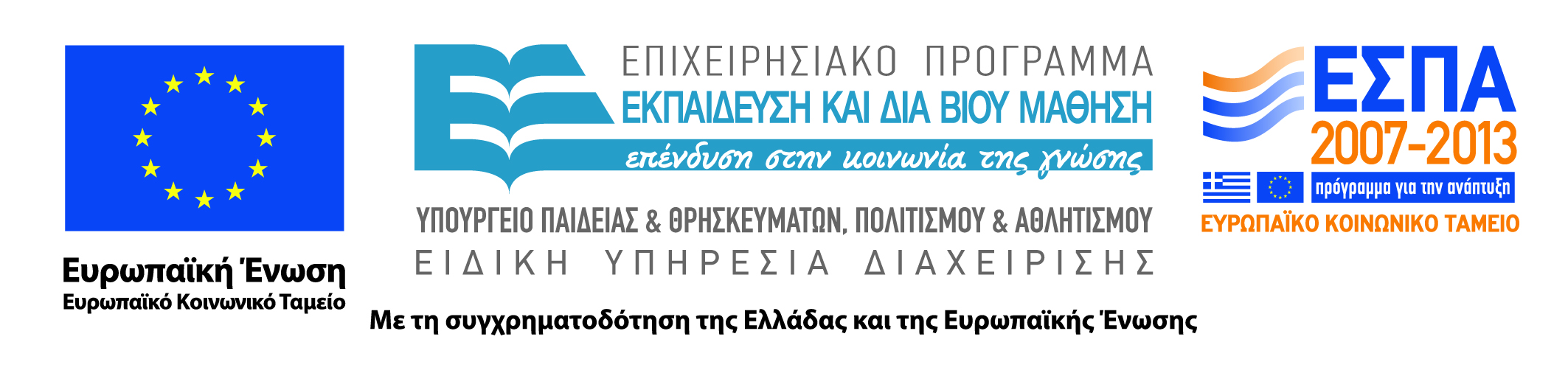 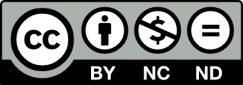